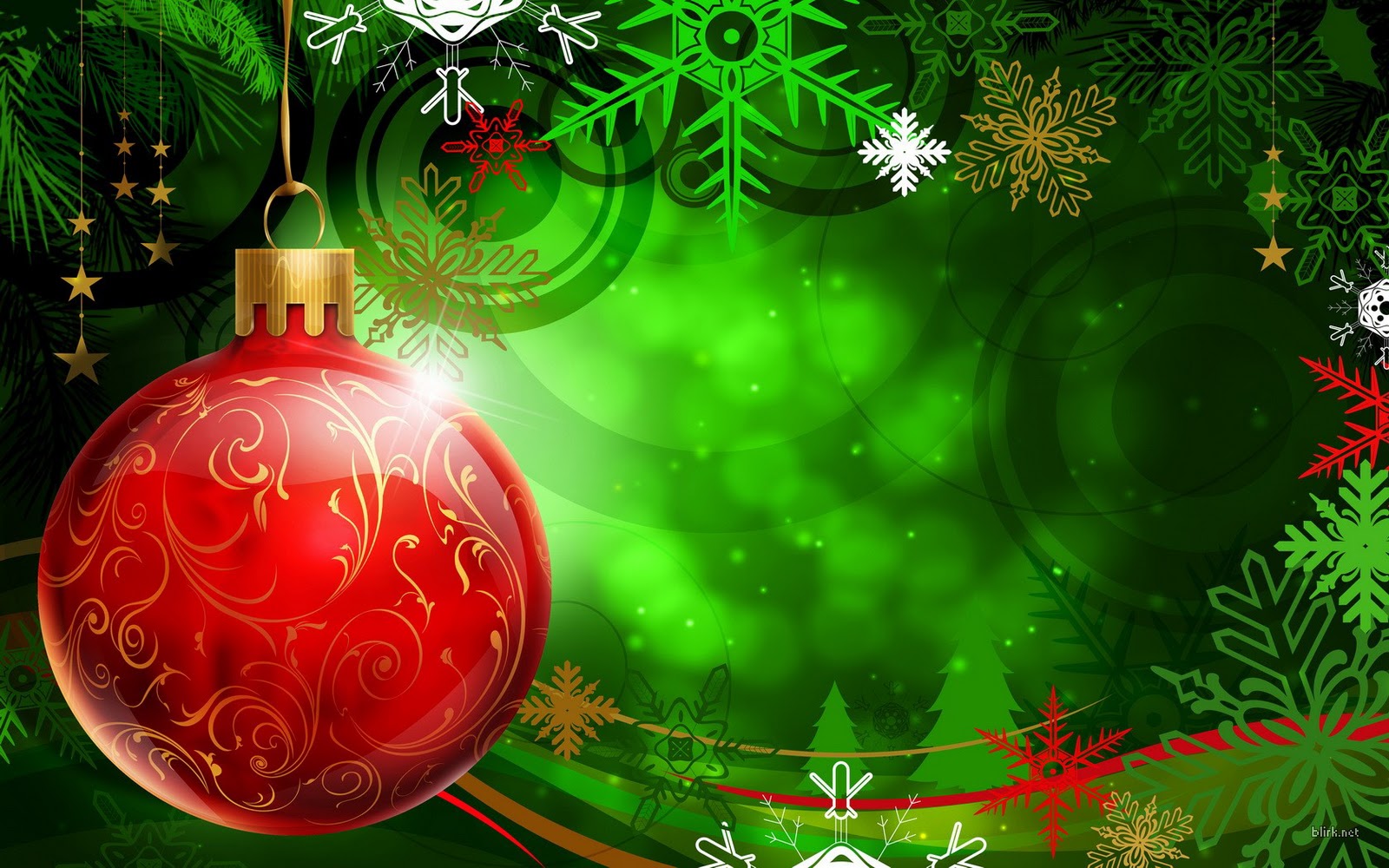 Passion4Feet Voetverzorging wenst u 
fijne feestdagen en een gelukkig 
maar vooral gezond 2015 toe.Ik hoop u in het nieuwe jaar 
weer van dienst te mogen zijn,bedankt voor uw vertrouwen.
Met vriendelijk groet,
Corina van Ham
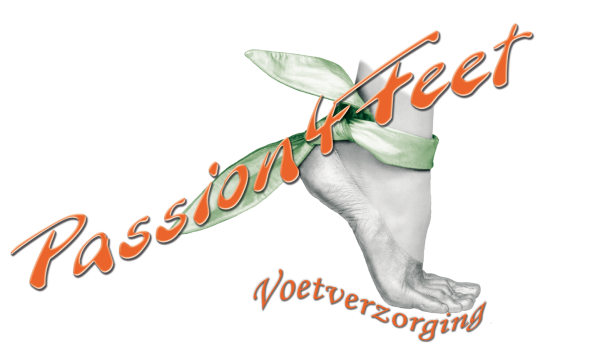 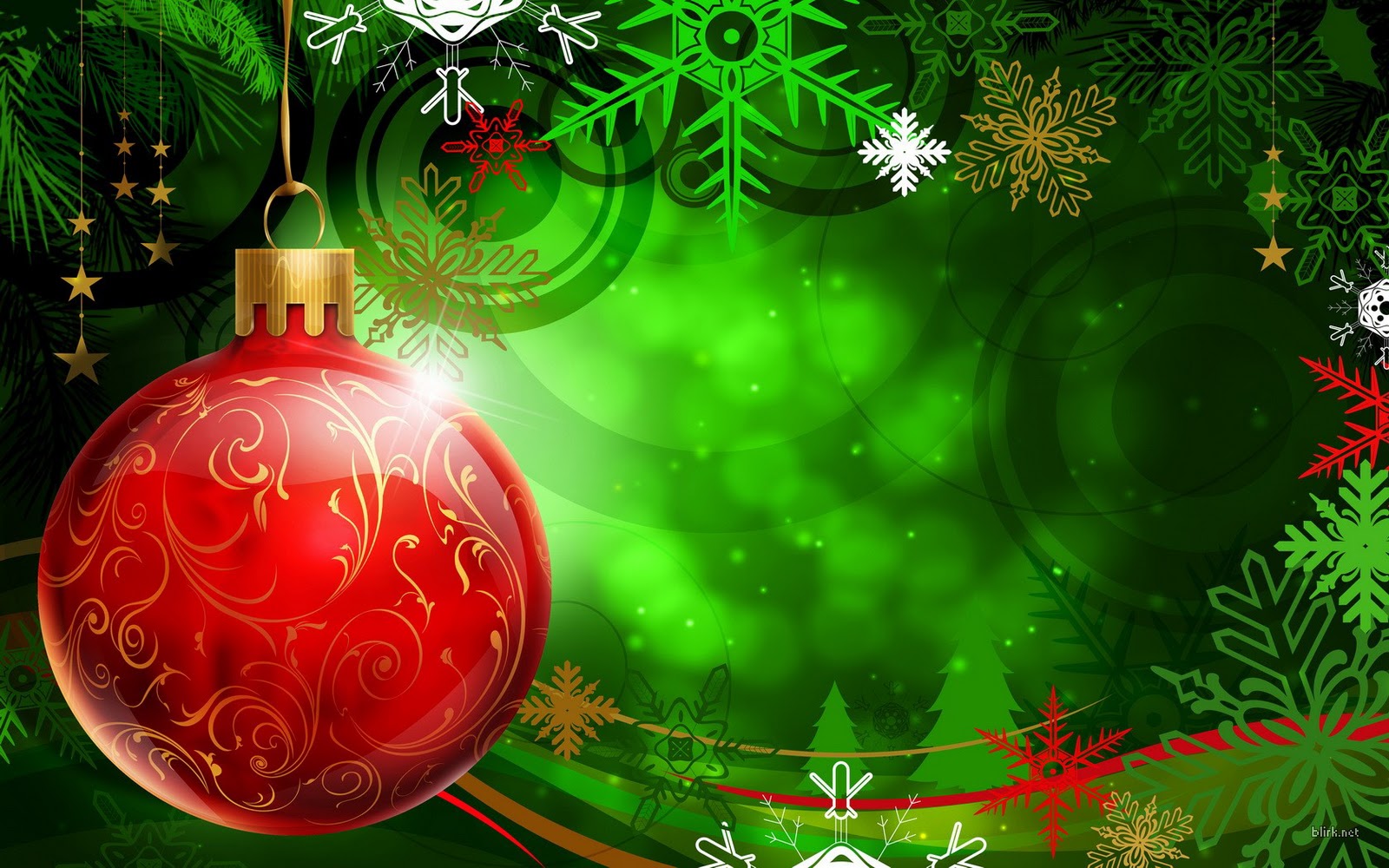 Passion4Feet Voetverzorging wenst u 
fijne feestdagen en een gelukkig 
maar vooral gezond 2015 toe.Ik hoop u in het nieuwe jaar 
weer van dienst te mogen zijn,bedankt voor uw vertrouwen.
Met vriendelijk groet,
Corina van Ham
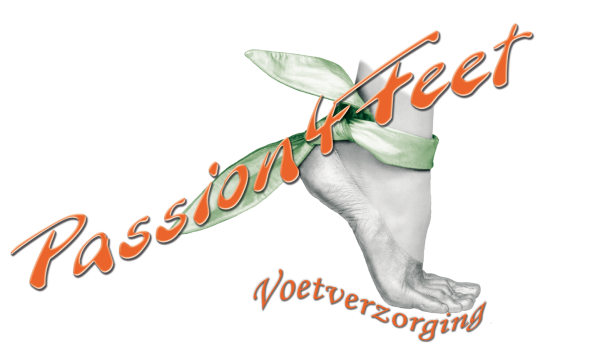